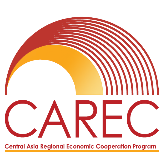 DEVELOPMENT EFFECTIVENESS REVIEW (DEfR)(2017-2020)
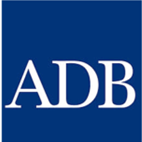 Date: 30 June 2021
CAREC Development Effectiveness Review 2017-2020
Background: 
CAREC 2030 endorsed at 16th Ministerial Conference (MC) in 2017
Development Effectiveness Review (DEfR) to take place every 3 years 
First DEfR to cover period 2017-2020
Emphasis on learning, continuous improvement and future direction of CAREC program

Scope
Results against CAREC Program Results Framework (PRF) endorsed at CAREC MC in 2020
Progress of each cluster towards achieving objectives of CAREC 2030
5 operational clusters 
Institutional arrangements of the CAREC program

General Methods
Key review criteria: Relevance, progress and process based on five OECD-DAC evaluation criteria
Assessment: “Whether each cluster is on track.”
Information sources: 1) Data against PRF, 2) secondary sources and 3) interview and surveys
2
CAREC Development Effectiveness Review 2017-2020 (cont.)
Considerations for review 
Needs and development trends of CAREC region
In-depth analysis of each cluster and sector
Impact of COVID-19 
Clusters being scoped out under CAREC 2030 (e.g. water and agriculture, human development)
Unique examples & good practices from CAREC portfolio 
Activities and progress of the CAREC Institute as knowledge arm of the program
Cross-cutting themes (ICT, gender mainstreaming and climate change mitigation)
Lessons learned and recommendations to inform decision-making process

Next steps
3